Bài 4: E e Ê ê - Giới thiệu
Mục tiêu: Nhận biết và phát âm chuẩn âm E/e, Ê/ê.
Giới thiệu vai trò chữ E/e, Ê/ê trong tiếng Việt và dùng trong từ ngữ hàng ngày.
by Nga Nguyễn
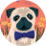 Nhận diện âm và chữ E e
Phát âm mẫu
Cấu tạo chữ e
Ví dụ từ
Âm "e" như trong từ: ve, me.
Một nét cong phải đơn giản, dễ viết.
ve
me
xe
bé
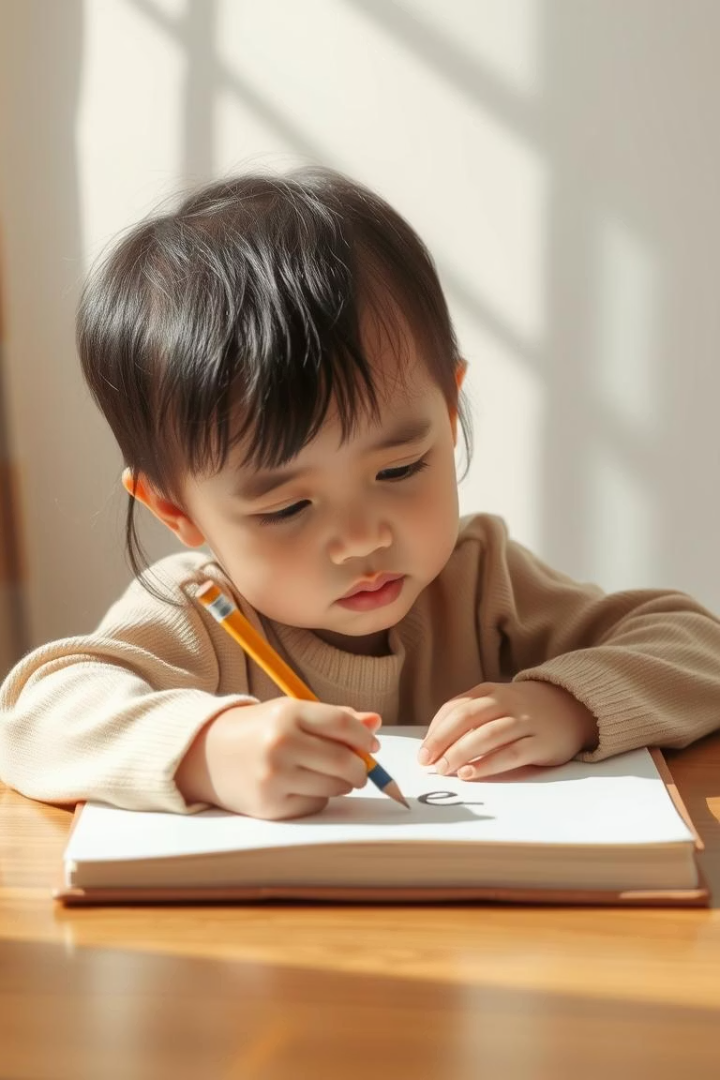 Tập viết chữ E e
1
2
Viết đúng quy tắc
Luyện tập trên bảng con
Viết chữ thường và chữ hoa chuẩn.
Chuẩn bị kỹ năng và thói quen viết nét đều.
3
Nhấn mạnh chi tiết
Giữ khoảng cách và độ cao chữ cân đối.
Nhận diện âm và chữ Ê ê
Phát âm mẫu
Cấu tạo chữ ê
Ví dụ từ
Âm "ê" như trong tê, bê.
Chữ e có dấu mũ trên đầu.
tê
bế
lê
ghế
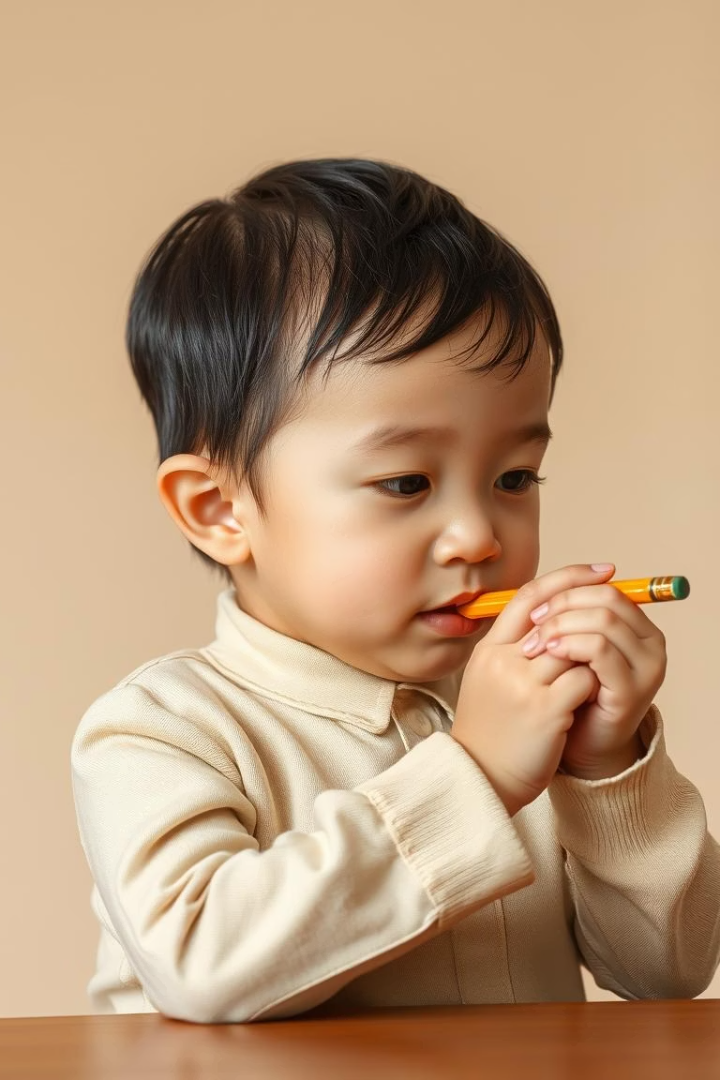 Tập viết chữ Ê ê
1
2
Quy tắc viết
Luyện viết trên bảng và vở
Chữ thường và chữ hoa đúng chuẩn.
Thực hành đều đặn để nhớ dấu mũ.
3
Lưu ý chi tiết
Vị trí và kích thước dấu mũ cần chuẩn xác.
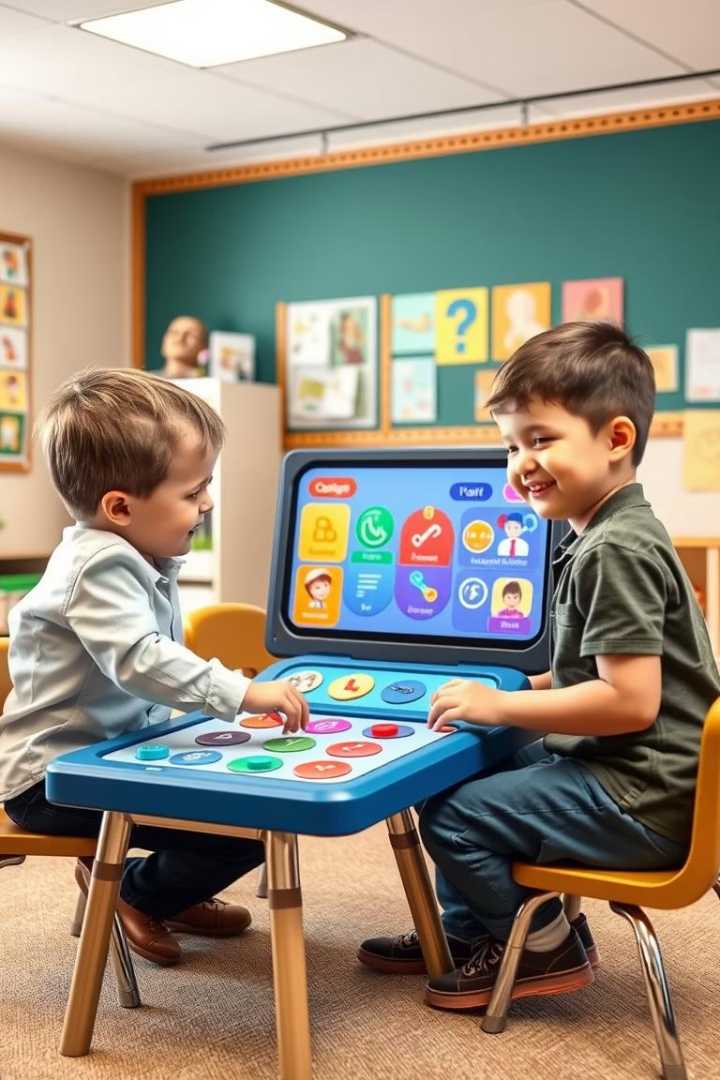 Luyện tập phát âm và nhận diện
Bài tập tìm từ
Bài tập nghe
Tìm từ có âm E/e, Ê/ê trong tranh.
Phân biệt âm E và Ê khi nghe phát âm.
Đọc câu văn
Thực hành đọc câu ngắn chứa âm học.
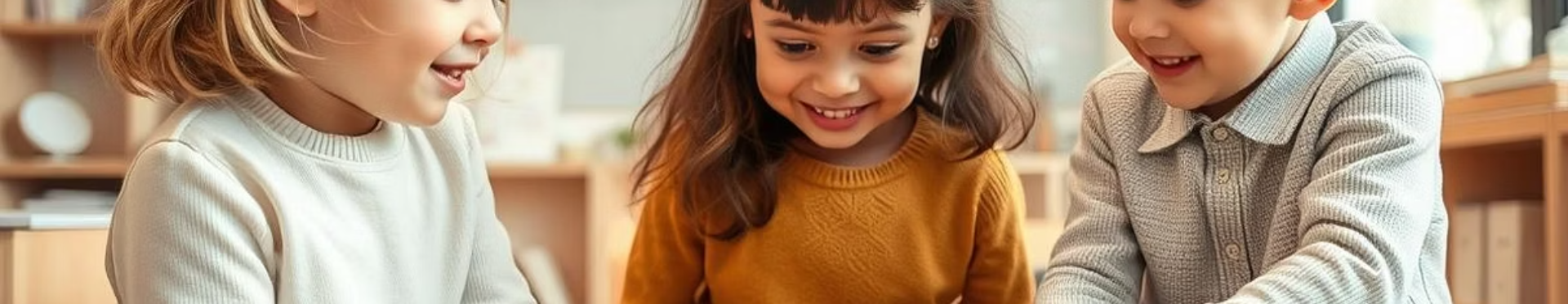 Hoạt động mở rộng
Trò chơi "Ai nhanh hơn"
Vẽ tranh và đặt tên
Tìm đồ vật trong lớp
Tạo hình và tên có âm E, Ê.
Lập danh sách đồ vật tên có E/e, Ê/ê.
Tìm từ chứa âm E/e, Ê/ê nhanh nhất.
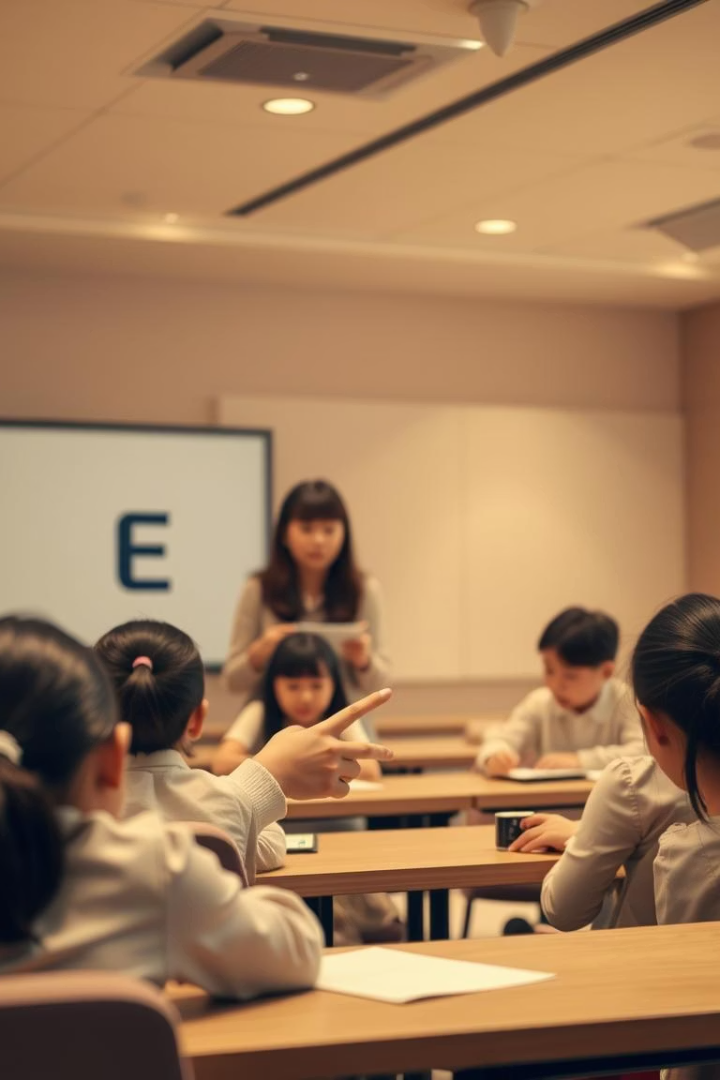 Tổng kết và củng cố
Ôn luyện phát âm
Nhắc lại cách phát âm chữ E/e, Ê/ê chuẩn.
Củng cố viết chữ
Thực hành viết, đảm bảo đúng độ cao và khoảng cách.
Bài tập về nhà
Tìm thêm từ ngữ và luyện viết thường xuyên.